Jacques LAMBULANCE
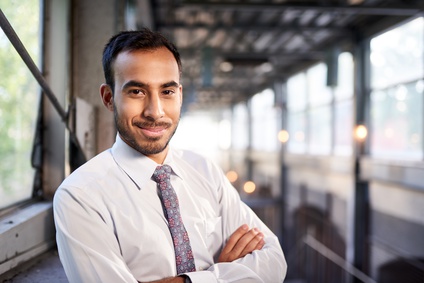 Ambulancier professionnel avec 14 ans d'expérience
A propos de moi
Ambulancier dévoué avec une riche expérience dans le domaine des soins pré-hospitaliers. Spécialisé dans la prestation de soins médicaux d'urgence, la conduite en toute sécurité et la gestion du stress. Engagement fort envers la fourniture d'un service de qualité aux patients.
Expériences Professionnelles
Contact
Ambulancier, Services Médicaux d'Urgence de Paris, Paris | 2013 – Présent
Réponse rapide et efficace aux appels d'urgence, assurant des soins médicaux immédiats aux patients.
Conduite sûre et rapide des ambulances vers les lieux d'urgence ou les établissements de soins.
Application des procédures d'urgence standard, y compris la RCP, l'utilisation de défibrillateurs et le maintien des voies respiratoires.
Transmission précise des informations sur l'état des patients aux équipes médicales lors de l'arrivée à l'hôpital.
Entretien régulier de l'équipement d'urgence et de l'ambulance pour garantir la disponibilité et la sécurité en tout temps.
Formation et encadrement de nouveaux ambulanciers pour assurer un haut niveau de soins aux patients.
Participation à des programmes communautaires pour sensibiliser le public à la sécurité et à la prévention des accidents.
Travaillé dans une variété de situations d'urgence, y compris les incidents majeurs et les situations de crise.

Ambulancier, Ambulances Saint-Jacques, Paris (2009 - 2013)
Réponse aux urgences médicales et aux appels de transport non urgent
Fourniture de soins médicaux d'urgence aux patients
Conduite sécuritaire des patients vers les hôpitaux et autres établissements de santé
+336 01 02 03 04
votre.nom.prenom@gnail.com
Marseille, France
linkedin.com/votre-profil
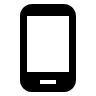 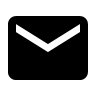 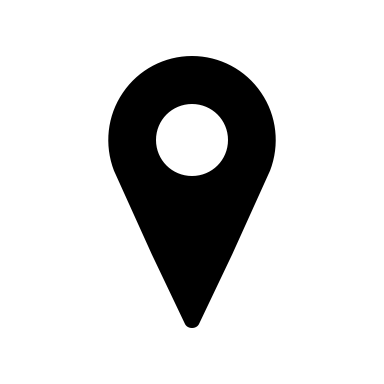 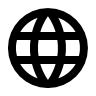 Qualités
Empathie
Résistance physique
Calme sous pression
Réactivité
Capacité à travailler en équipe
Langues
Français : langue maternelle
Anglais : C1 (Cadre Européen Commun de Référence)
Hobbies
Compétences métier
Course à pied
Lecture (littérature contemporaine)
Bénévolat (Croix-Rouge)
Premiers secours avancés
Conduite sécuritaire
Gestion du stress
Communication avec les patients
Connaissance des protocoles médicaux d'urgence
Formation & Certifications
Diplôme d'État d'Ambulancier, Institut de Formation des Ambulanciers, Paris (2009)
Cher(e) Candidat(e)

Merci d'avoir téléchargé ce modèle sur notre site. Nous espérons qu'il vous aidera à mettre en valeur votre CV.

---------------------------------------------------------------------------------------

Besoin de conseils pour rédiger votre CV ou vous préparer pour l’entretien d’embauche ? Consultez nos articles :

- Le titre du CV : guide pratique + 30 exemples
- Comment mettre en valeur son expérience professionnelle ?
- Rédiger une accroche de CV percutante + 9 exemples
- Les 7 points clés d'un CV réussi
- Personnalisez votre CV avec des icônes gratuites
- Bien préparer son entretien 

Nous proposons également plusieurs centaines d'exemples de lettres de motivation classées par métier et des modèles pour les mettre en forme.

- 1200 exemples de lettres de motivation 
- Les modèles de courrier
- Tous nos conseils pour rédiger une lettre efficace 


Nous vous souhaitons bonne chance dans vos recherches et vos entretiens  


Enfin, rappelez-vous qu'une bonne candidature est une candidature personnalisée ! Prenez donc le temps de la rédiger avec soin car elle décrit votre parcours professionnel et votre personnalité. 








----------------
Copyright : Les contenus diffusés sur notre site (modèles de CV, modèles de lettre, articles ...) sont la propriété de creeruncv.com. Leur utilisation est limitée à un usage strictement personnel. Il est interdit de les diffuser ou redistribuer sans notre accord. Contenus déposés dans 180 pays devant huissier. Reproduction strictement interdite, même partielle. Limité à un usage strictement personnel. Disclaimer : Les modèles disponibles sur notre site fournis "en l'état" et sans garantie.

Créeruncv.com est un site gratuit.